Material
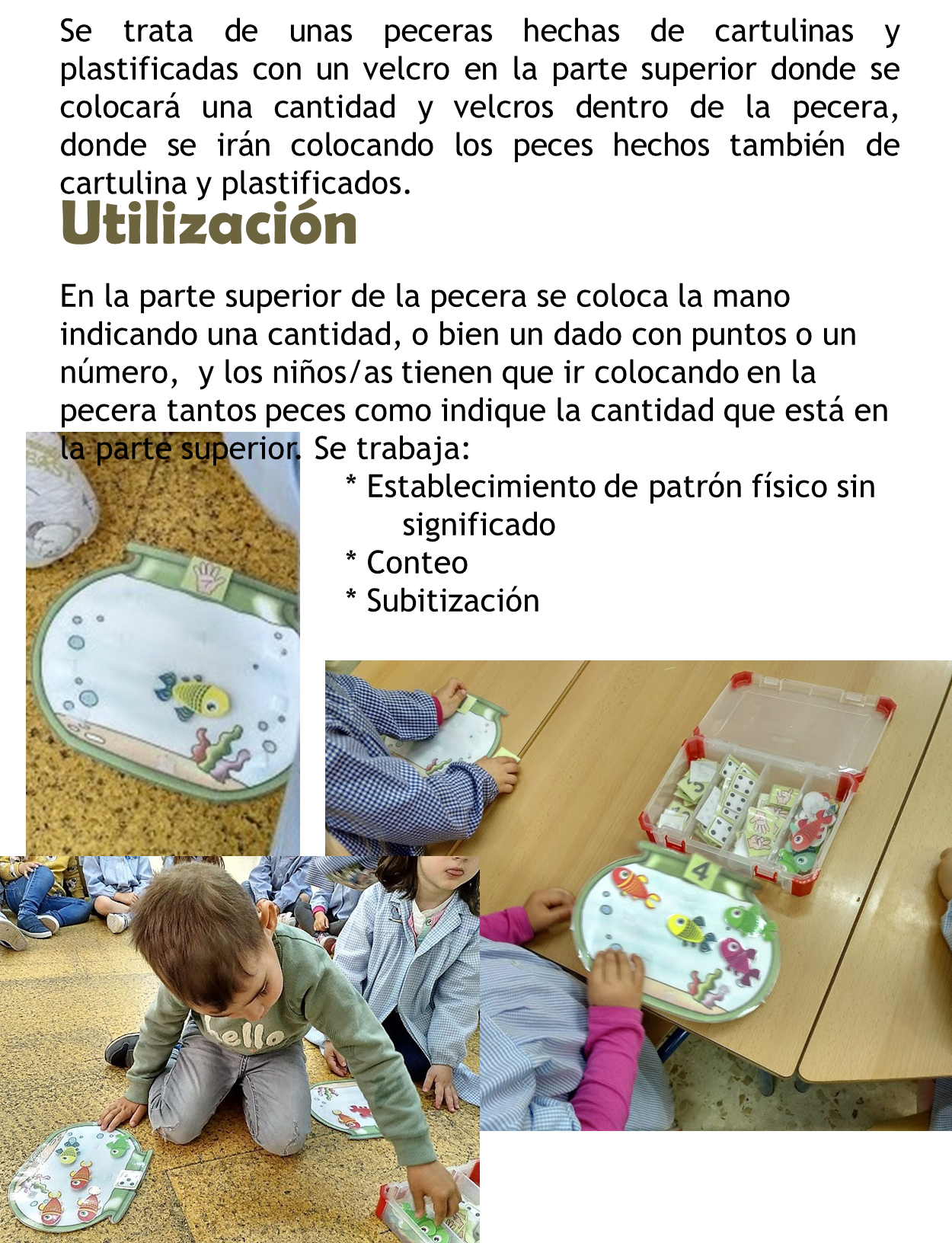